La dissection
Interventions chirurgicales sur les animaux, anesthésie et euthanasie
Les procédures chirurgicales en expérimentation animale

Ne sont considérées comme des procédures chirurgicales:

Toutes les interventions et manipulations pour lesquels une induction anesthésique n’est pas requise.
Toutes les interventions et manipulations qui, sur animal anesthésié (quelque soit le type ou niveau d’anesthésie)
Sont considérées comme des procédures chirurgicales: 
Les interventions impliquant:
une anesthésie locale, régionale ou générale de l’animal.
Une préparation opératoire.
Une approche technique précise.
Un suivi post-opératoire (à l’exception des interventions en conditions aiguës).
    A ce titre figurent:
les interventions dites de petite chirurgie :
Castrations	de	mâles,	ovariectomies,	trachéotomies,	vasectomies,	poses d’électrodes sur champ ouvert ….
Toutes les biopsies exérèses.
les interventions dites de chirurgie lourde :
Toutes	les	exérèses	glandulaires	(thyroïdectomies,	parathyroïdectomies, thymectomies, adrénalectomies …)
Les ablations d’organes (splénectomies, hépatectomies, lobectomies pulmonaires, néphrectomies …)
Les laparotomies.
Les opérations de chirurgie digestive (chirurgie de l’oesophage, pose de fistules gastriques et intestinales, jéjunostomies, entérotomies, pose de fistules pancréatiques, chirurgie du foie, du système biliaire …)
L’induction de péritonites expérimentales par abord chirurgical.
Les interventions de chirurgie vasculaire (anastomoses, pontages, accés au canal thoracique …)Les thoracotomies et interventions en cavité thoracique.Les transplantations tissulaires et transplantations d’organes (reins – coeur – tissus embryonnaires – cornée – os – peau … en homo ou hétéro-transplantations).Toute la chirurgie oculaire.La chirurgie de l’oreille, et notamment de l’oreille interne.La chirurgie rénale et des voies urinaires (anastomoses, transplantations d’uretères, cystotomies, uréthrotomies …)La chirurgie des appareils génitaux (prostatectomies, hystéro ou hystérectomies avec ou sans ablations ovariennes …)La chirurgie osseuse et articulaire.La chirurgie cardiaque (accés aux cavités, valvules, coronaires …)Toutes les interventions de chirurgie nerveuse ou neurochirurgie
Anesthésie
I- Définition: 
    l'anesthésie peut se définir par l’état dans lequel l'individu est dans l'incapacité de percevoir des sensations respectivement. 
     Actuellement, l'anesthésie générale se définit comme un état clinique obtenu au moyen de produits médicamenteux et qui se caractérise par quatre états: l'analgésie, la narcose, la myorésolution et la protection du système neuro-végétatif. 

L'analgésie 
    est l'absence de perception de la douleur. Elle joue un rôle très important dans la prévention des complications pré- et post-opératoires comme le choc opératoire.
La narcose 
   est la perte de conscience, à ne pas confondre avec la sédation qui permet d'atteindre un état de calme, sans influence sur l'état éveillé, ni avec l'hypnose qui correspond à un sommeil artificial. Elle peut être remplacée, avec certain anesthésique par un état de « déconnexion» vis-à-vis du milieu extérieur (ataraxie).

 La myorésolution 
  est le relâchement du système musculaire. Elle doit être aussi parfaite que possible pour permettre un accès facile aux structures profondes et pour éviter que le tonus musculaire complique le travail de l'opérateur.


La protection du système neuro-végétatif 
   correspond à la mise au repos de ce système afin de limiter, au maximum, les réactions de l'organisme qui font intervenir les systèmes sympathique et parasympathique. Parmi ces réactions, il peut y avoir des arrêts réflexes de la respiration (apnées), ou des battements cardiaques (syncopes).
Euthanasie

Définition: 
  l’euthanasie est l’acte de mettre fin à la vie d’un animal par une méthode qui entraîne le minimum de stress et de douleur.

Raisons de l'euthanasie :
    Les décisions d'euthanasie devraient être en nombre aussi réduit que possible, tout d'abord en essayant d'équilibrer la production et/ou commande des animaux, ensuite en programmant les expériences avec rigueur
Les raisons de l'euthanasie peuvent néanmoins être très diverses:

Nécessité du protocole expérimental (réalisation d'une autopsie, prélèvements de tissus et organes vitaux ou lésions chirurgicales non guérissables..). 
Animal accidenté ou présentant des lésions / symptômes incurables en cours de protocole: les end- points (= limites expérimentales) sont les critères cliniques, physiologiques et comportementaux que l'expérimentateur doit définir au cours de son protocole, conduisant à une euthanasie pour éviter de conserver plus longtemps un animal dont le devenir est compromis et qui pourrait subir une souffrance élevée.
Animal ayant subi une infection expérimentale par un agent pathogène
Animal non-utilisé: surplus d'élevage, stocks de laboratoire dont l'utilisation n'est plus possible pour différentes raisons (poids, sexe, âge)

Animal très âgé (difficultés de cohabitation avec des plus jeunes..) ou présentant un trouble comportemental (animal très dominant agressif pour ses congénères...)

Animal spontanément malade: quoique ce cas devienne de plus en plus rare dans les conditions sanitaires actuelles, l'euthanasie peut être nécessaire pour éviter la transmission épidémique (ex : mycoses des amphibiens).
Choix de la méthode d'euthanasie : 
On peut distinguer des méthodes physiques et des méthodes chimiques:

Les méthodes physiques: 

    Appliquées correctement par un personnel bien entraîné, elles sont généralement parmi les méthodes les moins stressantes qui provoquent très rapidement l'inconscience chez l'animal.
    Les techniques à utiliser varient légèrement suivant l'espèce en question et il est bon de se rapporter à une littérature détaillée pour chaque espèce.
Choc cranial: L'application d'un fort coup sur la tête entraîne une inconscience ou même la mort, en fonction de l'animal en question et de l'importance du coup. Cette technique n'est pratiquement utilisable que chez les sujets dont la boîte crânienne est assez fine (chatons, cobayes, lapins, oiseaux...) et ne présentant pas de problèmes de contention. Méthode tolérée pour rongeurs <250g, oiseaux <250g et vertébrés à sang froid. 

Dislocation cervicale: La technique méne à la séparation de la moelle du cerveau. Ne doit être pratiquée que sur des animaux dont la masse musculaire est faible car d'importantes contractions musculaires peuvent parfois être observées. Méthode tolérée pour poissons
<250g, rongeurs <500g, lapins et oiseaux <1kg.
Décapitation: 
  Utilisée pour les petits animaux, la décapitation doit être réalisée en une fois en s'assurant que l'animal ne puisse pas bouger. Sauf contre indication expérimentale motivée les animaux doivent subir une sédation préalable.

Electrocution:
  méthode peu utilisée en laboratoire, qui doit être exécutée en deux temps :  le courant doit nécessairement passer d'abord par le cerveau pour anesthésier l'animal (faible voltage) et éventuellement après, par le coeur pour le tuer (voltage beaucoup plus élevé). Pour l'application de cette méthode, un matériel adéquat doit être utilisé.
Congélation:
  Le froid est utilisé pour les animaux à sang froid (poïkilotherme) de manière à diminuer leur métabolisme (quelques heures à 4°C) soit pour pouvoir les manipuler, soit avant de les congeler. Pour les animaux de petites tailles (foetus, souris...), une congélation immédiate peut être obtenue en plongeant leur tête dans de l'air ou de l'azote liquides. Vu la taille de l'animal et la température, la mort est quasi instantanée. Méthode autorisée pour amphibiens et poissons <250g

L’irradiation par micro-ondes: 
 récemment, des appareils ont été conçus pour l'euthanasie immédiate des rongeurs avec l'envoi d'un faisceau dirigé à la base du cerveau (permettant de conserver l'intégrité du cerveau). Ces appareils sont utilisés en neurosciences. Toute autre méthode est proscrite car entraînant des lésions et douleurs avant la perte de conscience.
ANESTHÉSIE 

Pour pratiquer une chirurgie sur un animal, la perception de la douleur doit totalement être supprimée. On peut y arriver soit par l’anesthésie générale, qui conduit à une perte de conscience, soit par l’anesthésie locale ou régionale.

L’anesthésie générale: 

Les buts visés par l’anesthésie générale sont:
  La perte de conscience.
  L’analgésie.  La suppression de tout réflexe. 
 La relaxation musculaire. 
Une multitude de techniques permet d’induire une anesthésie générale

Avant d’anesthésier tout rongeur on doit d’abord s’assurer de son état de santé. L’achat d’animaux provenant de sources commerciales connues limite les dangers de maladie. 

Après leur arrivée à l’animalerie, une période d’acclimatation de trois à cinq jours leur est nécessaire. Elle permet aux animaux de retrouver un état d’homéostasie alimentaire et hormonal qui aurait pu être compromis par le stress du transport.

Chaque animal doit être pesé précisément et sa dose d’anesthésique calculée exactement avant de lui être administrée.
ÉTUDE MORPHOLOGIQUE ET ANATOMIQUE DE LA SOURIS (MUS MUSCULUS) Morphologie externe Corps en 3 parties : tête, tronc, queue ® Caractéristique des VertébrésCorps couvert de poils ® Caractéristique des MammifèresOrganisation selon 3 axes :axe antéro – postérieur (avant – arrière)axe dorso – ventral (dos – ventre)axe droite – gaucheSymétrie bilatérale
DissectionIncisions cutanéesLa souris est étendue sur la cuvette à dissection, la face ventrale tournée du côté de l’opérateur.Étendre les membres et les fixer à la cuvette à l’aide d’épingles. Repérer l’orifice préputial chez les mâles ou l’orifice urinaire chez les femelles et inciser la peau avec des ciseaux fins. Dans l’ouverture, introduire une sonde cannelée, délicatement, jusqu’à la tête. Elle sert de guide aux ciseaux afin de ne pas percer la musculature et les viscères. Inciser. Au niveau du cou, faire attention aux glandes salivaires, très superficielles. Ouvrir de la même manière dans les membres antérieurs et postérieurs. Séparer à la main la peau de la musculature, la rabattre sur les côtés et l’épingler.
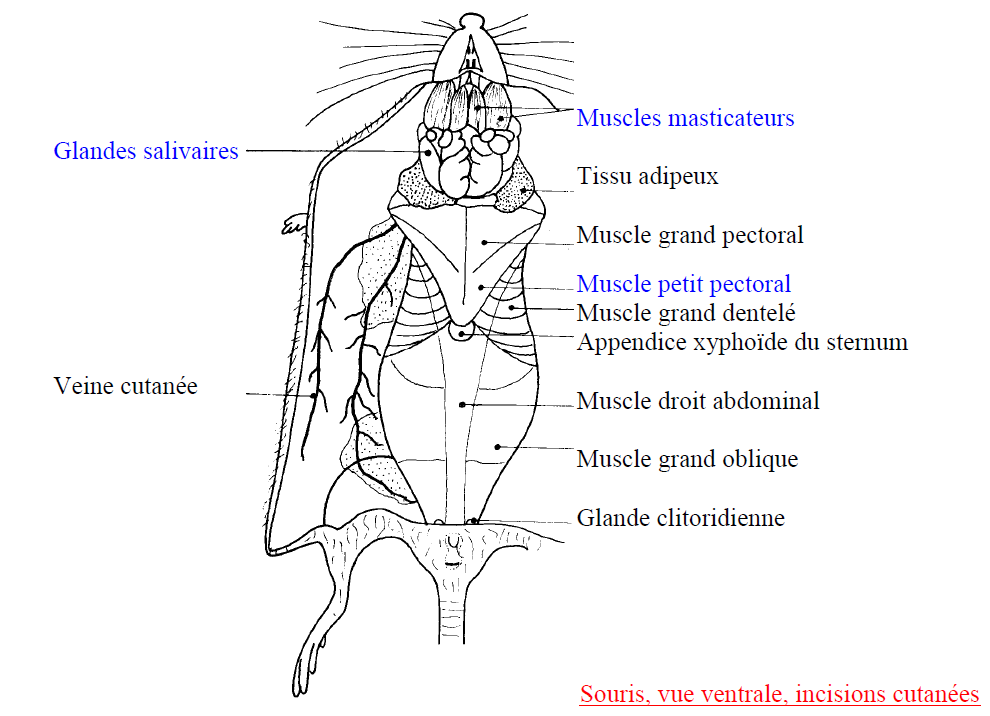 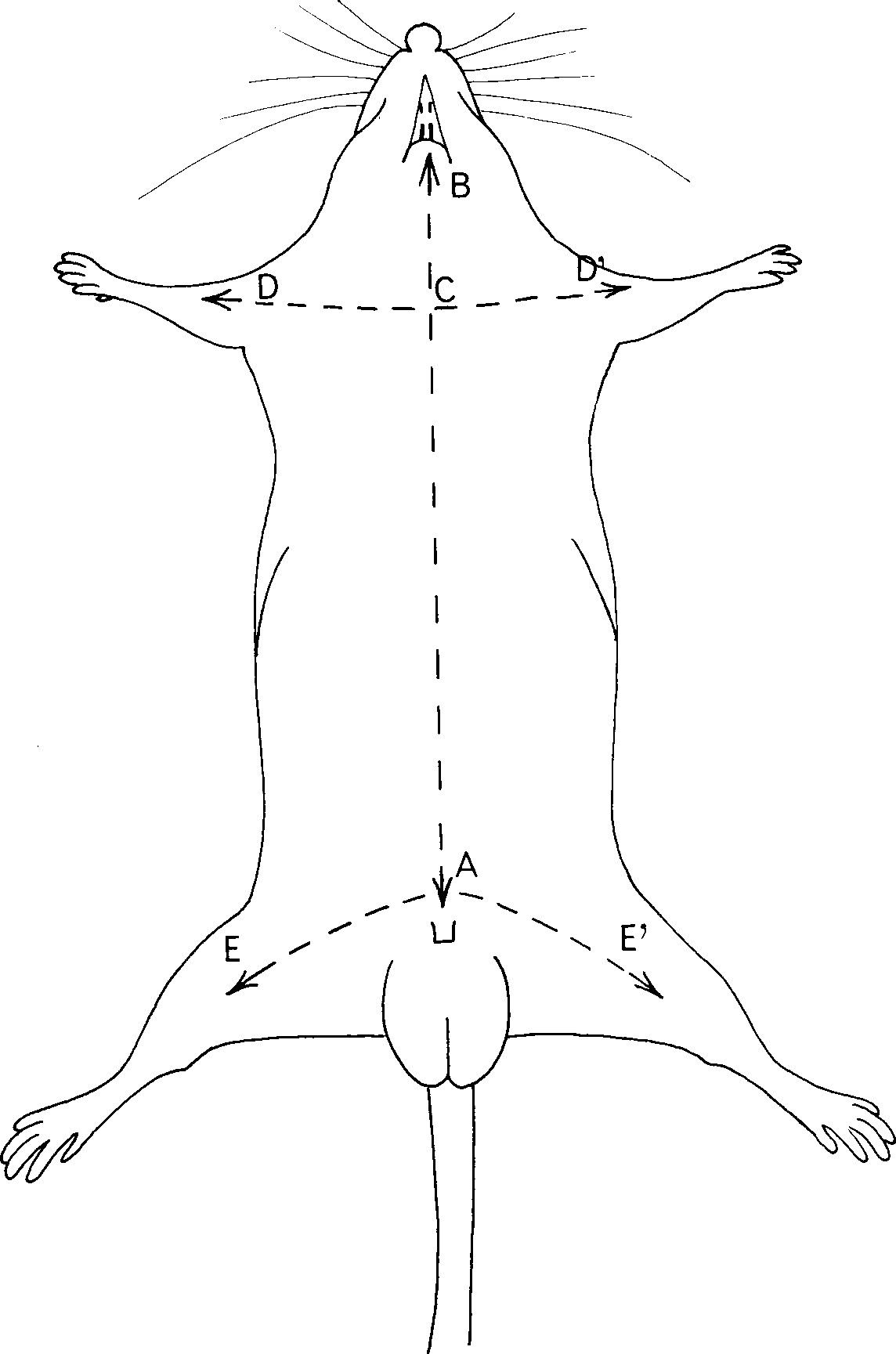 Souris, vue ventrale, incisions cutanées
Incisions musculaires : ouverture de la cavité abdominale et de la cage thoracique Pincer la paroi abdominale avec une pince en avant de l’orifice urinaire et faire une petite boutonnière avec des ciseaux. (1) Introduire une sonde cannelée jusqu’au thorax et inciser jusqu’à la pointe du sternum. (2) Découper le thorax selon (3) et (3’) en faisant très attention au cœur et aux poumons ainsi qu’aux vaisseaux sanguins. Terminer d’ouvrir le thorax. (4) Inciser selon (5). Rabattre et épingler.
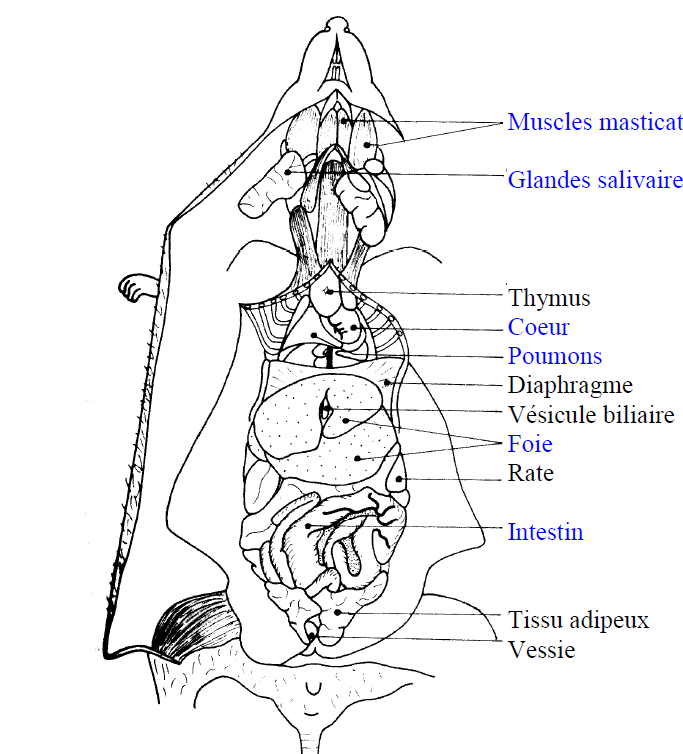 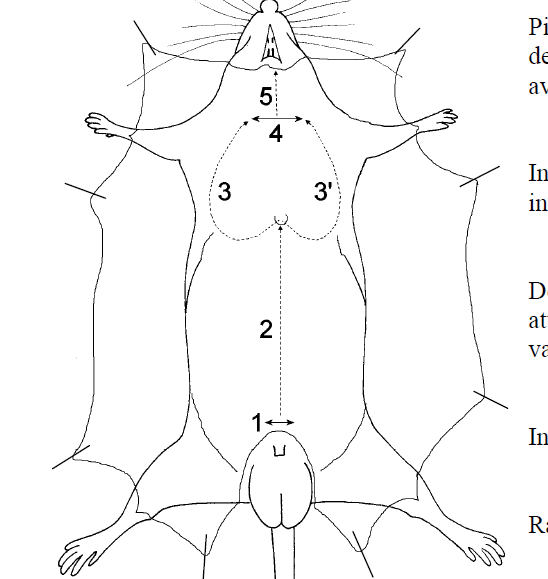 Souris, vue ventrale, incisions musculaires
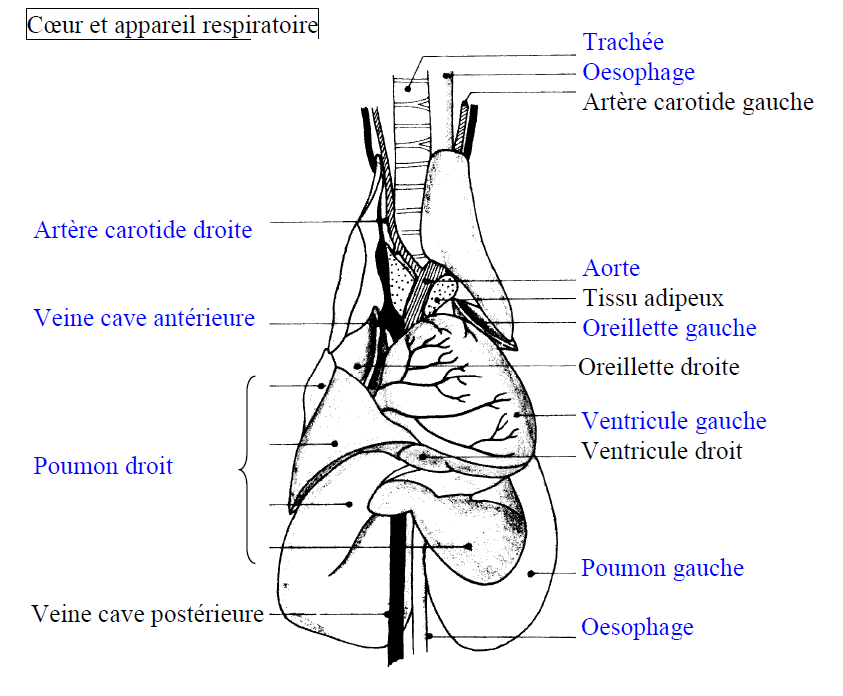 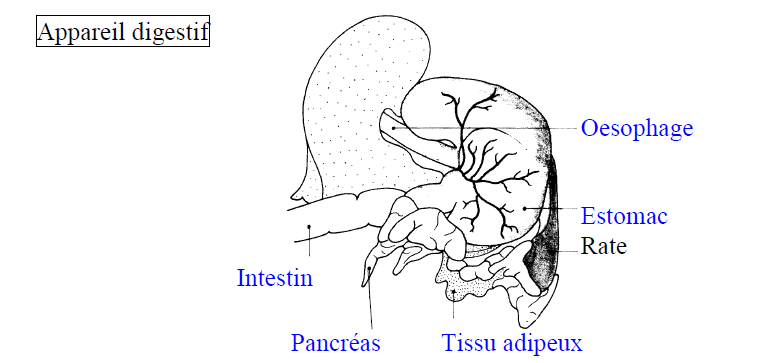 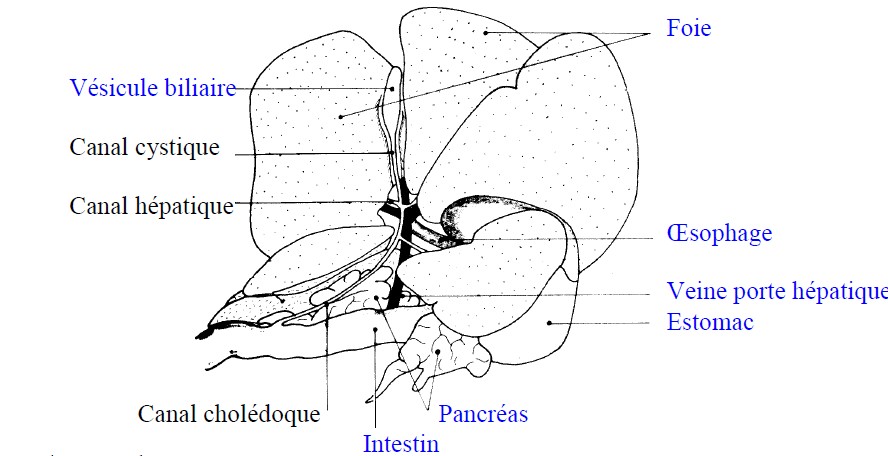 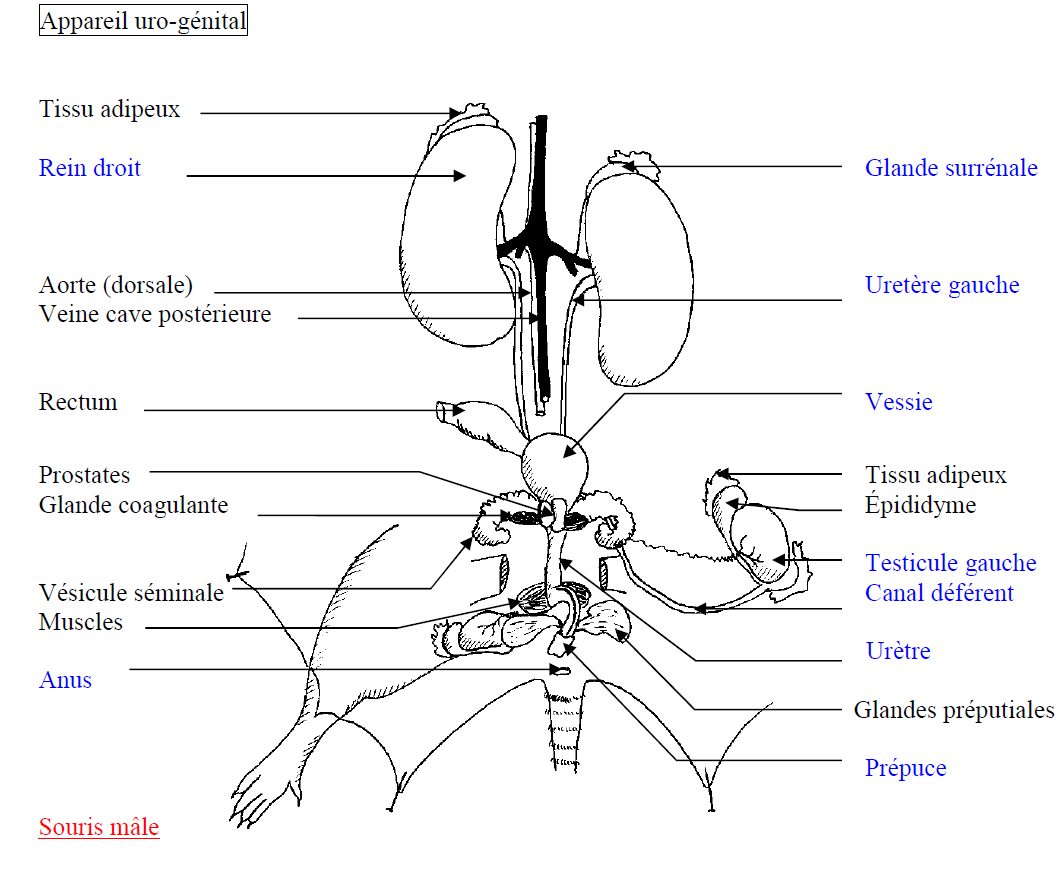 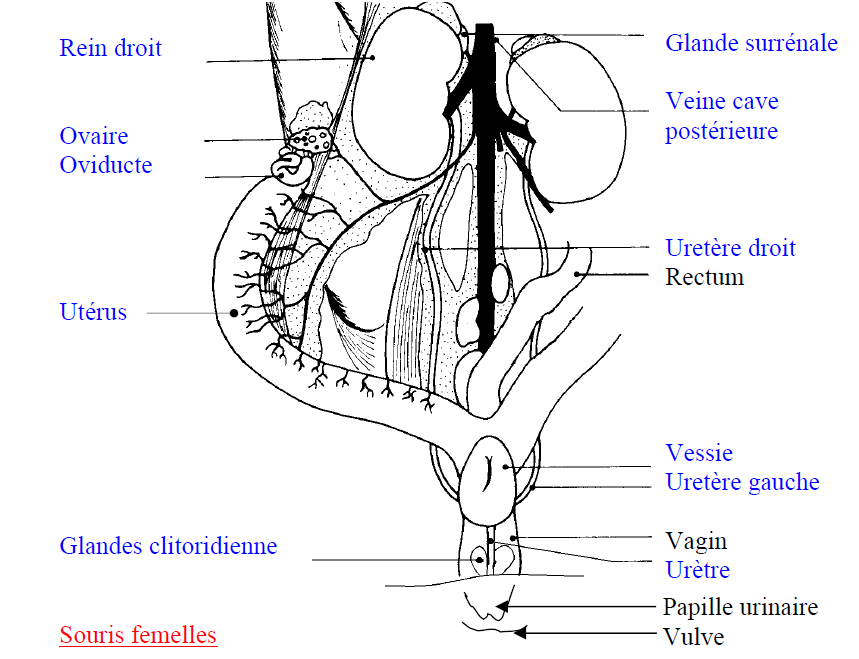